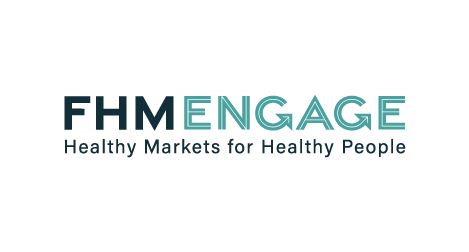 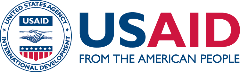 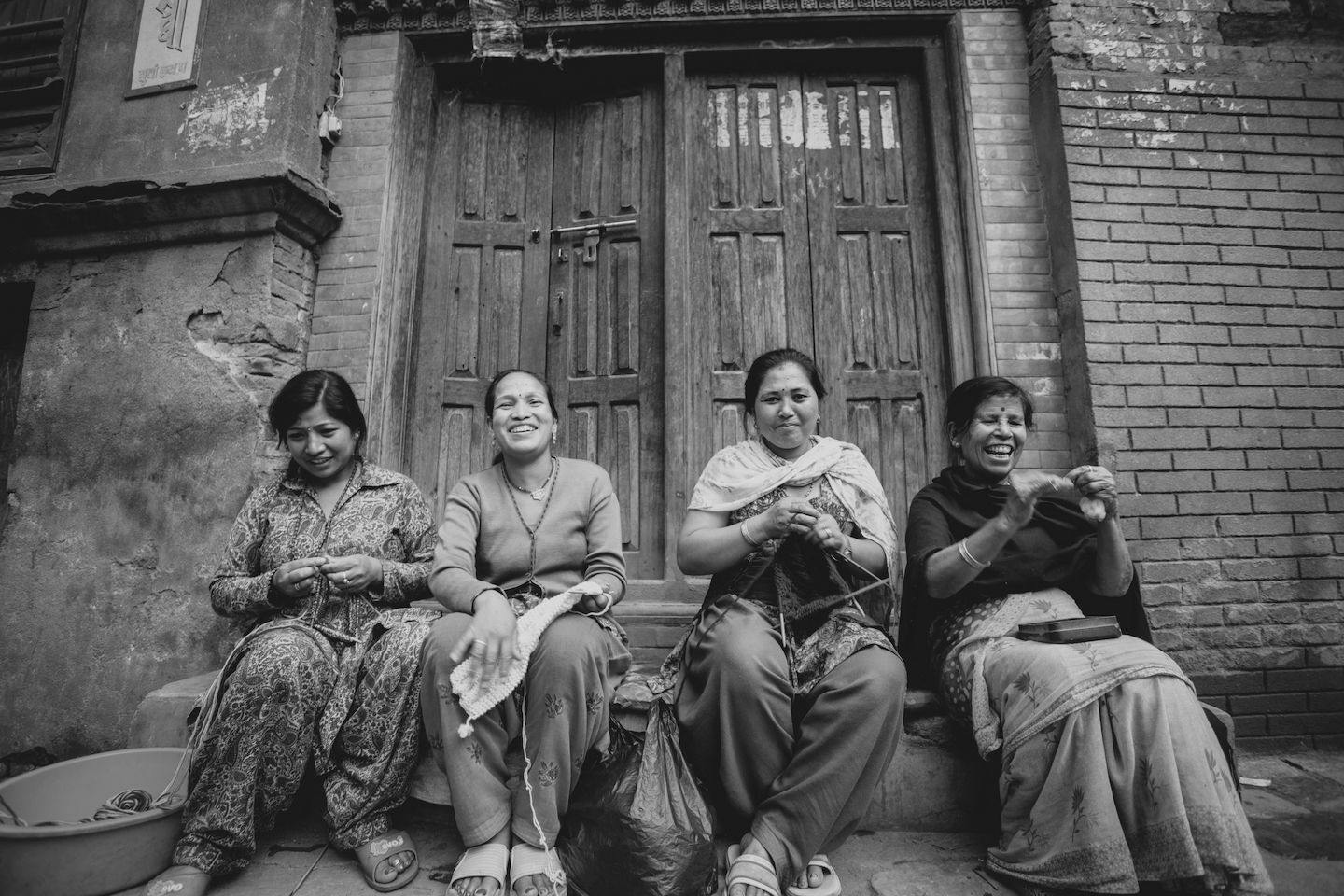 Frontier Health Markets (FHM) Engage
Healthy Markets for Healthy People
Nepal FP Market Description
January 2023
04
01
Supporting Functions
Stewardship, Financing, Skills,
Technology, Information & Coordination
Nepal: An Introduction 
Population, Market, and Health Context
STRUCTURE OF PRESENTATION
Core Function: Demand
 DHS 2022 Use, Trends related to Use, Quality of Use
02
05
Policy, Rules, and Regulations Trends
Country Health & FP policy trends
FP Market Description is a diagnosis of constraints for effective private sector market participation.
Core Function: Supply
Market Breadth & Depth
Describe FP category, Brands, Market Actors’ Price, Channel analysis, Market Sizing
06
Key FP Market Constraints
A summary of key constraints identified by market function using the AIM framework
03
2
01. Nepal: An Introduction
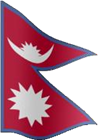 Key stats: Graduating to LMIC
Key Country Indicators*
Health Indicators
Relevant Regulatory Context
Population: 30.548 Mn 

GDP: $38. 683 Bn current 

GDP Growth: 5.65%
Modern Contraceptive Prevalence: 43% (2022 DHS)

Health expenditure per capita ($US): $ 58 (CHE Nepal 2020)

TFR: 2.1 (2022 DHS)
Price control under the NLEM framework as a tool for consumer protection.
Abortion is legal but still criminalized.
National Health Insurance aims for universal coverage
Source:* 2022 World Bank Statistics Nepal
mCPR Stage 2 of the S Curve: Potential for rapid acceleration
Nationally, Nepal has an ambitious mCPR (CMW) target of 70% by 2030.
Of the 7 Provinces, Province 2 & and Karnali are where unmet needs are higher.
Stage 2: Growth Length of 
period and speed of growth varies
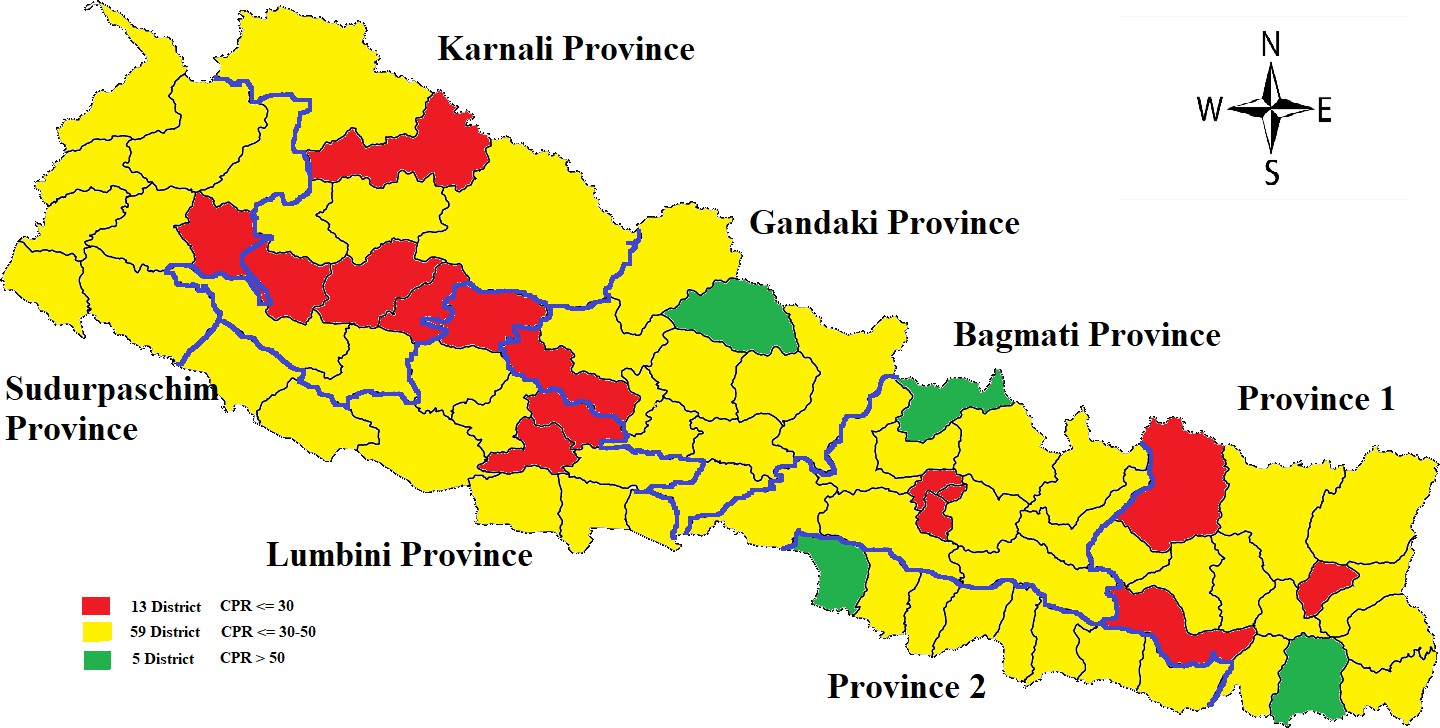 5
Source: 2022 Track 20 Nepal
Young & Restless
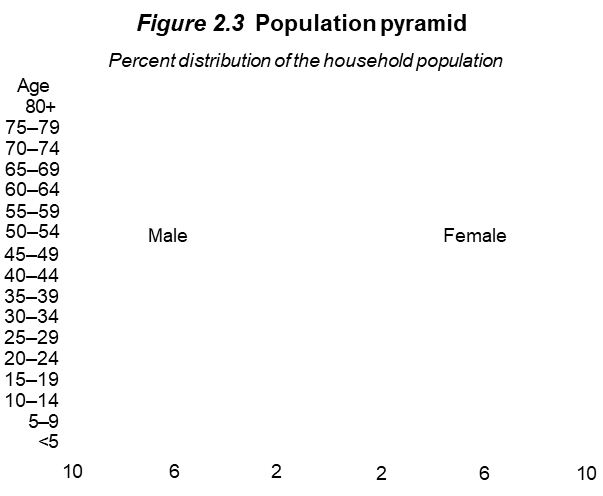 7 provinces, segmented by Hills, Valleys, and Terrain

Densest in Terrain, bordering India.
32%* aged between 18-34
An est. 3000 Youth leave Nepal every day for jobs outside.
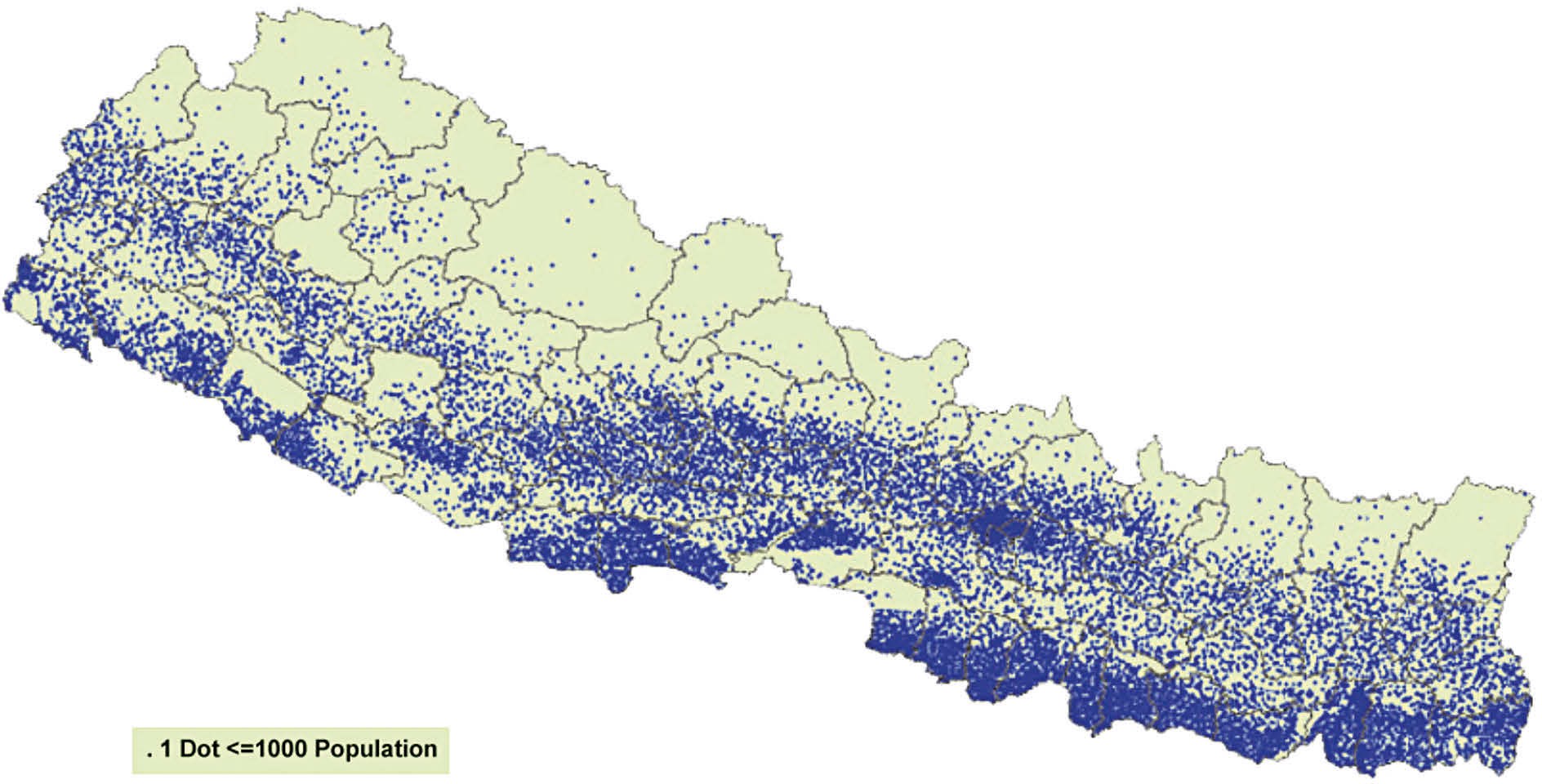 Source: Nepal National Population Report
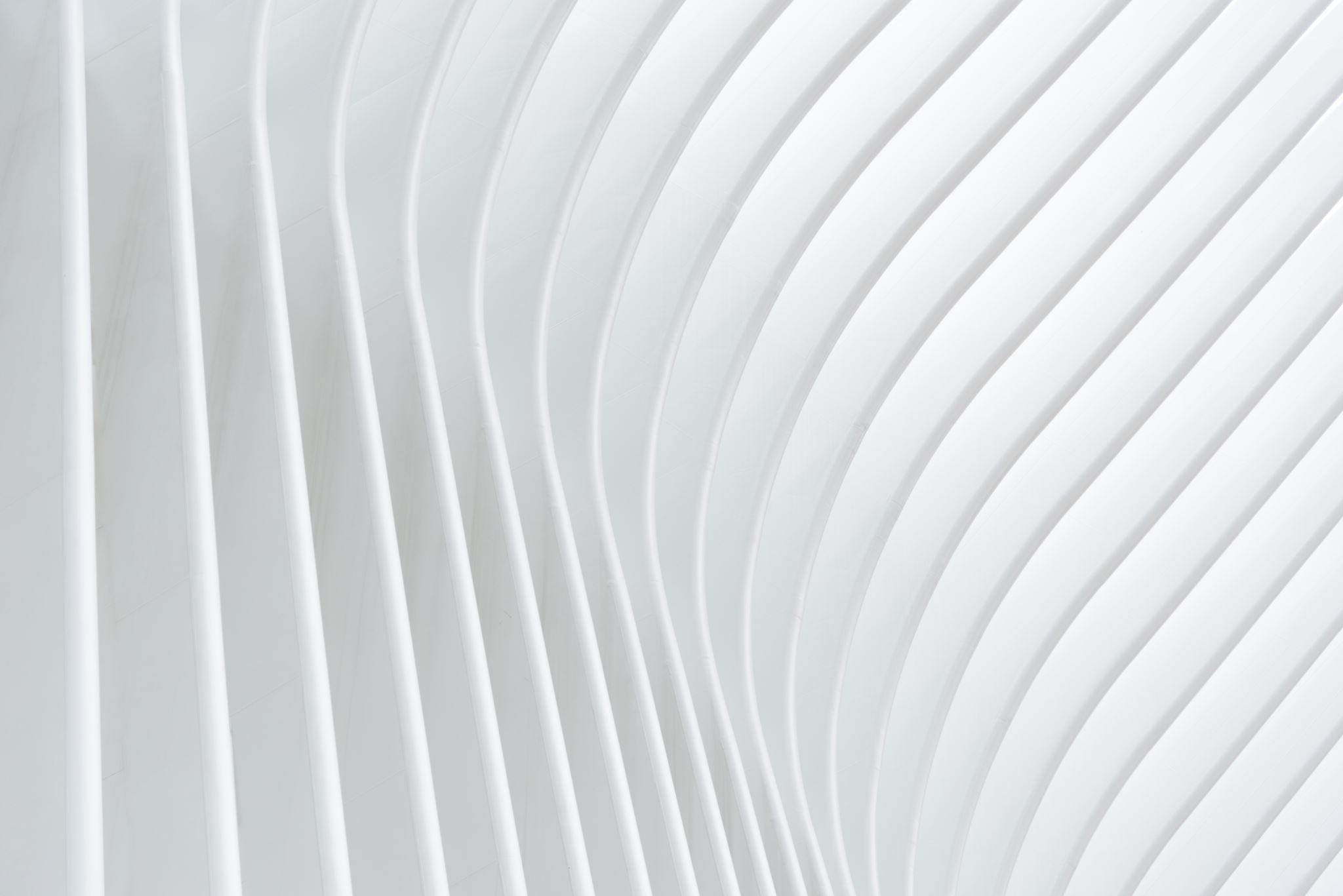 Key Insights
7
02. Core Function Demand*Use, Trends related to Use, Quality of Use
* DHS 2022 analysis
Over 15 years in Nepal, mCPR stays stable and total fertility rate has been on a decline. But an increasing proportion of women are choosing traditional methods.
Results from the four most recent DHS show a stagnant mCPR and a slight decline in the proportion of women not wanting to get pregnant but did not use contraceptives. However, TFR has declined.
[Speaker Notes: Maybe add takeaway in the bottom.]
This may be due to the absence of ongoing ‘need’ for contraceptives with infrequent sex or husband away, as well as an increase in induced abortion
The increasingly high proportion of non-users who indicated having no desire for any/more children cited having infrequent sex/husband away as the reason for not using a contraceptive method, meanwhile induced abortion has slightly increased.
* DHS 2006’s response did not specify husband away as an option.** DHS 2022’s question on pregnancy outcome included 3 years before the survey; 2011 and 2016 surveys asked for pregnancy outcome in 5 years before the survey.
To better understand modern contraceptive Use/Need, we segment the population for different consideration
Population in need /
Focus of this analysis
Need
Users
Using permanent methods
WRA who are sterilized or whose husbands have undergone sterilization
Use condoms, OCPs, IUDs, ICs, ECPs, LAM1, SDM2, other modern methods
Using modern reversible methods
Doesn’t want to Get Pregnant
Use periodic abstinence, withdrawal and other traditional methods
Using traditional methods
Women ofreproductive  age (15-49)
Do not use any contraceptive method (modern or traditional)
Not using contraceptives
Want to get Pregnant
Pregnant / Infertile
11
1 Lactational Amenorrhea Method, 2 Standard Day Method
Source: DHS 2022
Nepal: Understanding the size of Use/Need among women of reproductive age
Using permanent methods
1.08 Mn (13%)
Does not want to get pregnant
4.88 Mn (59%)
Using reversible modern methods
1.60 Mn (19%)
Want to get pregnant
0.85 Mn (10%)
Women of reproductive age (15-49 years)
8.2 Mn
Using traditional methods
0.90 Mn (11%)
Cited: husband away / infrequent sex (73%)
Need = 4,880,000
Use = 2,680,000
Use/Need gap =
2,200,000 women
Pregnant / Infertile
0.58 Mn (7%)
Does not use contraception
1.29 Mn (16%)
Cited: Side effects (6%)
Never had sex / not married and no sex in last 30 days 
1.92 Mn (23%)
Sources: Based on 2021 female population from Nepal Census; proportion derived from DHS 2022 using sample weights.
Note: Cited reasons for not using contraceptives were only asked to a subset of women who had sex within the last year and want to delay or not want any additional child/children.
Cited: Changes in menstrual bleeding (5%)
12
Disaggregating by residence and ecological zone show different distributions in reversible modern methods and permanent methods
While urban areas consist of a higher population, proportionately more women in rural areas use reversible modern contraceptive methods. More women in urban areas use traditional methods.  A higher proportion of women in Terai use permanent contraceptive methods.
mCPR: 34%
mCPR: 30%
mCPR: 37%
mCPR: 40%
* Proportion indicates the corresponding group of women in relation to all women by residence / ecological zone.
13
[Speaker Notes: Add a footnote about what the proportion represents.]
Disaggregation by caste suggests most reversible modern contraceptive users are from Janajati, while proportionately Dalit and Muslim women have the most unmet need for contraceptives
mCPR: 35%
mCPR: 29%
mCPR: 22%
* Proportion indicates the corresponding group of women in relation to all women within the same caste.
Most women not in union/living with a man are sexually inactive, with a very small proportion using reversible modern methods
The proportion of women using reversible modern methods increases before age 35, while those using permanent methods incrementally increase as women age
Note that a high proportion of women aged 15-19 are not included above due to being sexually inactive (77%) or having no unmet need (9%).
* Proportion indicates the corresponding group of women in relation to women within the age group.
16
Across different ages, types of contraceptive method use appear to correlate with education levels, such as permanent methods and traditional methods
17
Provinces have a similar proportion of contraceptive demand satisfied by modern moderns, except Gandaki
Number of women of reproductive age   (15-49) (x100000)
However, the composition of reversible vs permanent contraceptive methods differs by provinces
* Proportion indicates the corresponding group of women in relation to all women within the same province.
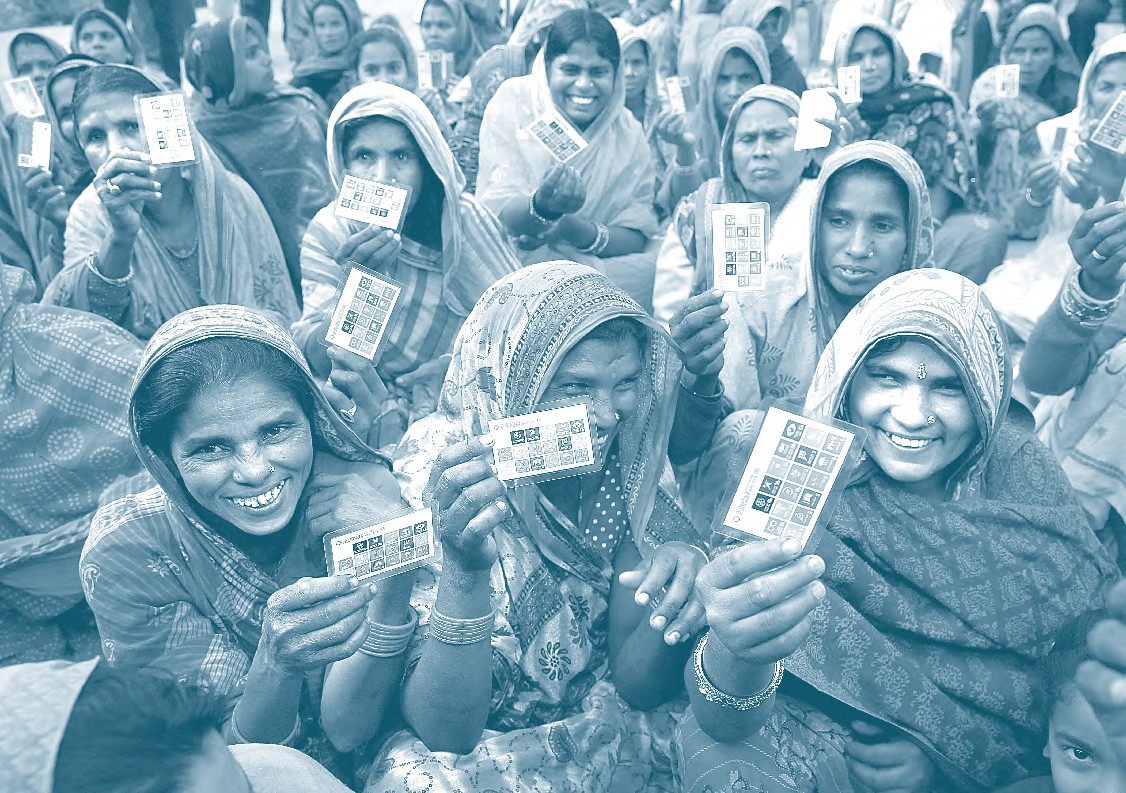 Summary | Use Need analysis
The Market is currently underserving

-Young people
Higher and Middle-Income Quintiles in Urban Areas.
Dalit & Muslim WRA

Other trends:
Quality of use (discontinuity): 1 of 2 users discontinue DMPA & 1 of 3, Implants.
Migration of men and infrequent sex will possibly change FP Modern method use behaviors over the next decade in Nepal.
Picture Credit: UNDP Nepal
3. Core Function: Supply- Market Breadth & Depth
Describe FP category, Brands, Market Actors’ Price, Channel analysis, Market Sizing
Nepal FP Modern Methods Market Breadth in Private Sector
FAMILY PLANNING*
Long-acting Permanent Method
Post-coital
Method
Short-acting Reversible Method
Long-acting Reversible Method
IC
LARC
Sterilization
ECP
MA
Condoms
OCP**
Daily
Weekly
Enhanced
Plain
LNG-IUD
Female
Male
DMPA
1-pill
Implant
Combi
Miso
Surgical
15-20 brands
> 12 brands
> 9 brands
0 brands
IM & SubQ
2 Brands
2 Brands
14+ brands
8 brands
5 brands
22
*# of brands estimated from Market visits interviews.**Only 2nd Gen OCP and single pill EC available.*** Implants are available in Public sector
SAM Availability* is close to universal in Private sector Pharmacies and Health facilities.
87% of 1,532 private sector SDPs provide all four short-acting contraceptive methods.
Only 2% of 1,532 SDPs provide Long-Acting Reversible Contraceptive (LARC) services (Implant and Intra-Uterine Contraceptive Device-IUCD), of which the majority are health facilities (clinics/polyclinics/hospitals).
Nearly three-fourths (74%) of 1,532 SDPs referred the clients for services not available at their sites. Most SDPs referred the clients to public facilities.
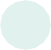 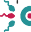 Availability of Short Acting Methods (n=1,532)
Health facility
97% 95%
Pharmacy
100% 98%
97% 95%
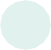 91%
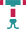 88%
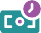 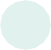 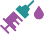 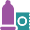 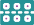 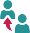 Male condom
Injectable
Oral contraceptive pill
Emergency contraceptive pill
Source: 2022 MPHD Facility assessments
23
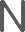 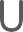 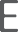 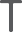 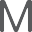 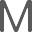 A Global Partnership for Health and Resilience
And Private sector use for SAM increasing
Method utilization in 2016 (of all women): Pill – 3.6%, Injectables – 6.9%, Male condoms – 3.3%, Implants – 2.6%
Method utilization in 2022 (of all women): Pill – 3.4%, Injectables – 7.0%, Male condoms – 3.5%, Implants – 4.6%
[Speaker Notes: With reference to overall method mix.]
Pricing analysis: MRP of brands are converging due to price control and self regulation
Condoms (Plain) Benchmarking with India
COGS: 0.02 Cents
Avg Indian MRP: 0.12 Cents
Avg MRP Nepal: 0.90 Cents
ECP Benchmarking with India
COGS: 0,20 Cents ( 1 Pill)
Avg India MRP: $ 1.32
Avg MRP Nepal: 0.56 Cents
OCP Benchmarking with India
COGS: 0.08 Cents ( 2nd gen)
Avg India MRP: 0.90 Cents
Avg MRP Nepal: 0.56 Cents
OCP Price Analysis ( NPR per cycle)
Condoms Price Analysis (NPR 3 Pcs)
ECP Price Analysis (NPR per cycle)
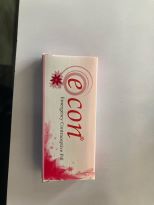 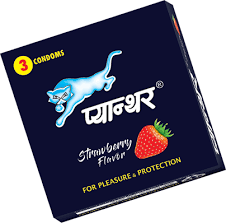 Econ
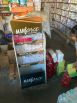 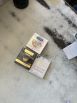 Dhall
Jodi
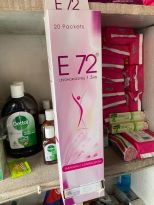 Nil icon 
White
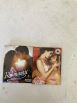 Panther
Cheap
 Indian Imports
Unwanted 21-days
Sunaulo
Gulaf
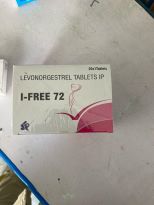 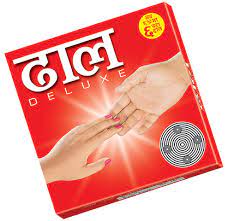 Man force
Ovral L
EC 72
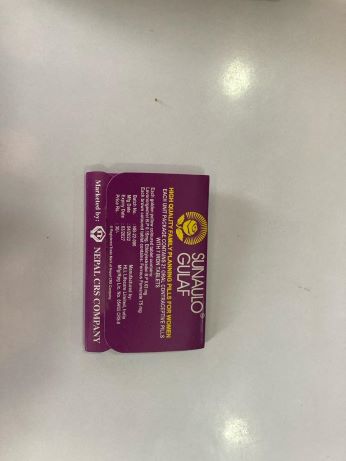 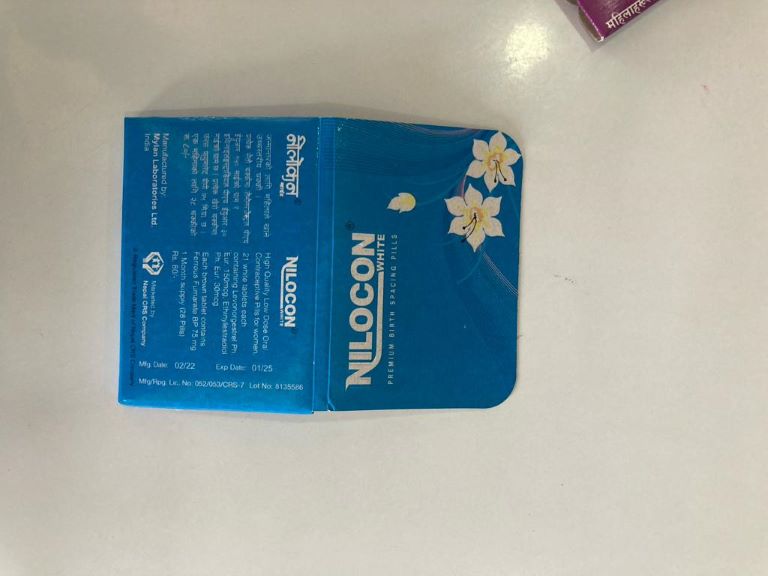 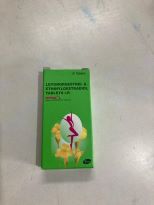 1-72/I pill
Unwanted
Durex,
Okamoto,
Unidos
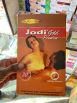 10
20
30
40
50
60
70
80
10
20
30
40
50
60
70
80
0
30
50
75
100
110
120
130
150
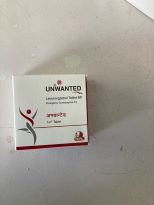 Plain SMO+ Repackaged India Imports: NPR 30-50
Enhanced; NPR 100
Imported: NPR 150.
All OCPs ( 2nd Gen) are between 30-75 NPR range.
No Drosperinone/
Desogesteral/Low Dose LNG
All ECs are at NPR 75.
DMPA IM: Sangini ( CRS) is at NPR 80 ( Sold at COGS)
Implants: Jadelle ( USD 8-13) all free from Public sector
25
Source: FHM Engage analysis from KIIs and Market Visit observations
Nepal Pharma/Retail Manufacturing, Importing to Distribution Landscape
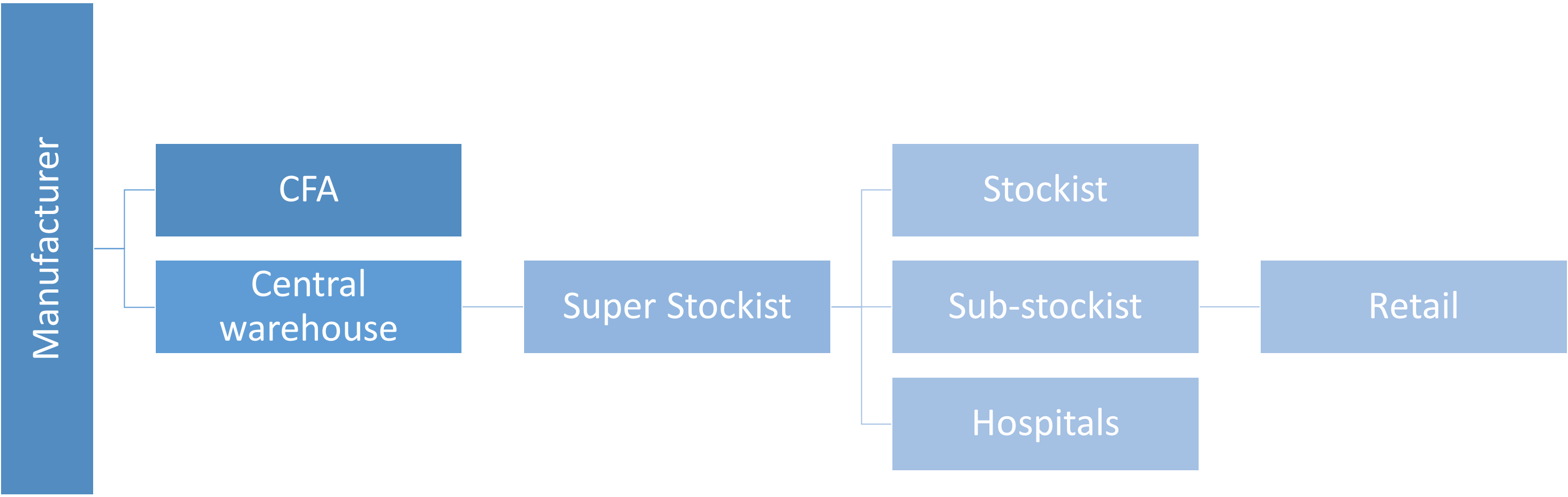 IMPORTERS
16-20%
40-100%
4-8 %
Margin (Est)
Layered distribution leads to high trade margins and resultant higher-end customer prices, thereby impeding consumption (60 % of margins are consumed within the distribution layer) 
Complex distribution system leading to channel In-efficiency costing manufacturers several NPR Mn worth of goods as SLOB or Expired stock (3- 4 % of the overall market)
Limited women participation in the pharmacy segment, more than 70 % of registered pharmacists are male, and the pharmacy owners owned by male gender are estimated to be 85 %
26
Source: FHM Engage analysis from KIIs and Market Visit observations 2023
Nepali Manufacturer of FP products: Early signs of an emerging FP market( Not supported by any Grants or DP)
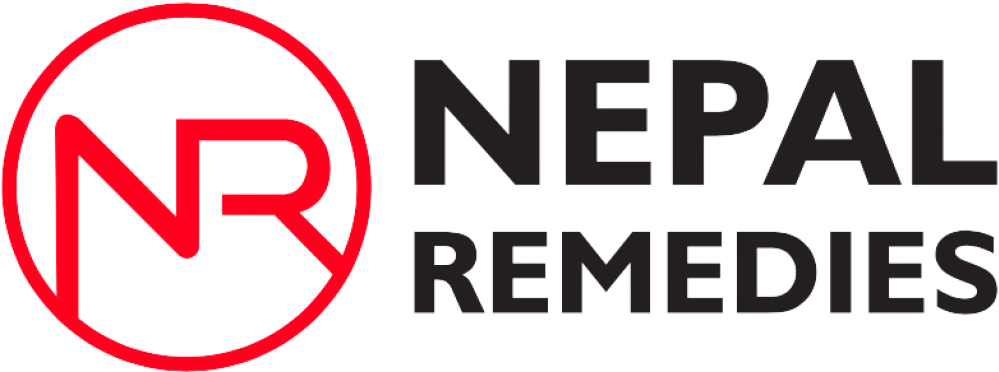 Nepal's first Company with a dedicated production unit for the Hormonal and Steroid drugs segment. Separate Research and development block with clean room, HVAC, Complete set of Machines, and pure-flow suites for operators.

Dedicated to QA (Per Vision statements).
Noreth is a leading brand that is there in most Pharmacies.
Has a dedicated S&D capacity and needs Market support.
CRS prices and brand recognition are major threats to value growth as per their sales force.
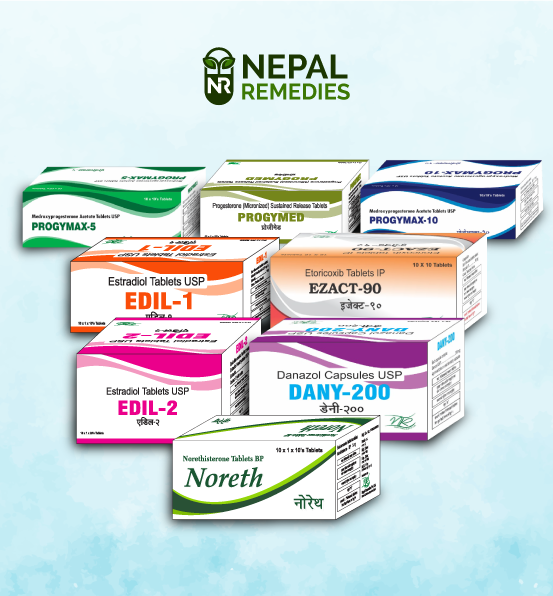 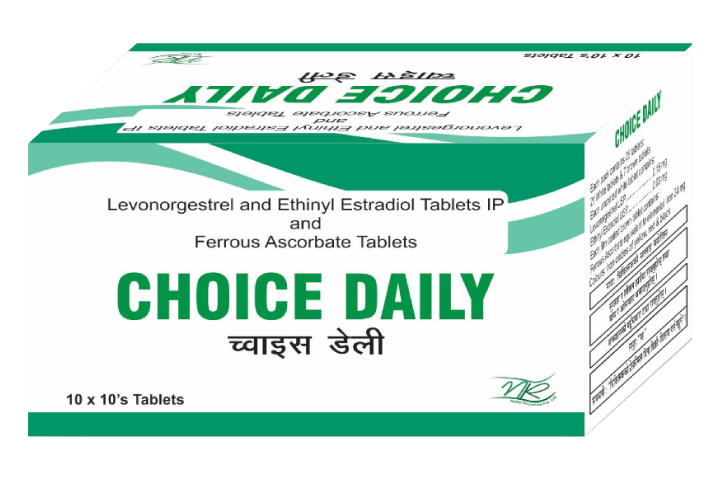 27
The Nepali Community Pharmacy & Assistant: A potential New Channel ( beyond DMPA)
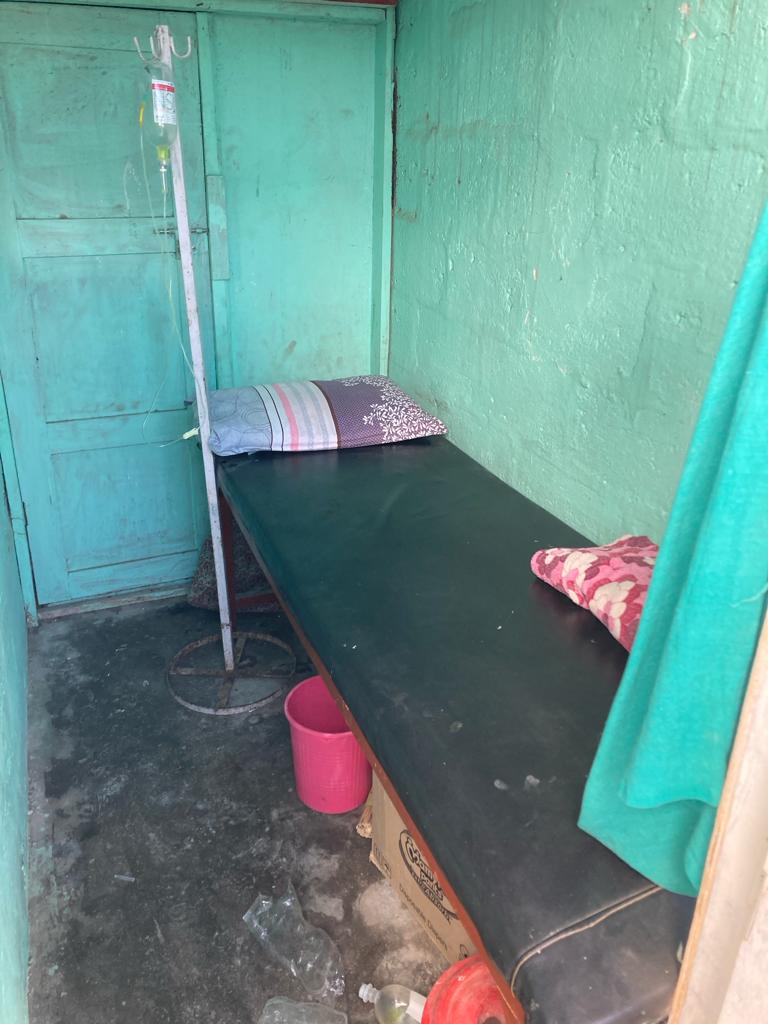 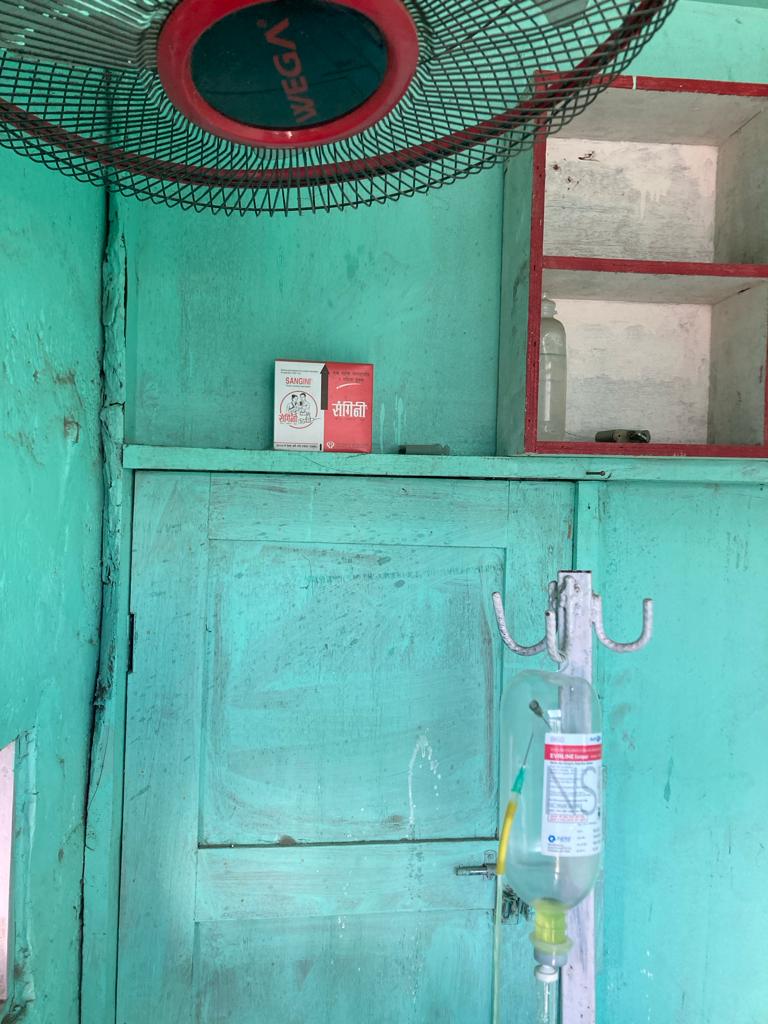 1. A community pharmacy is a unique business that sells pharmaceutical products and provides information regarding the use of medicines and the prevention and treatment of diseases. 
2. It offers a wide range of services, including occasional physician consultations. Although dispensing medicine is the core business, some offer counseling, primary health care, or medical advice. 
3. Clients usually purchase medicine without a prescription but receive treatment/advice for their illness from pharmacy supervisors (proprietors who are often paramedics) or visiting physicians. 
4. Several community pharmacies have patient consultation rooms where the visiting physician, usually an MoH physician moonlighting before or after public service hours, can receive patients.
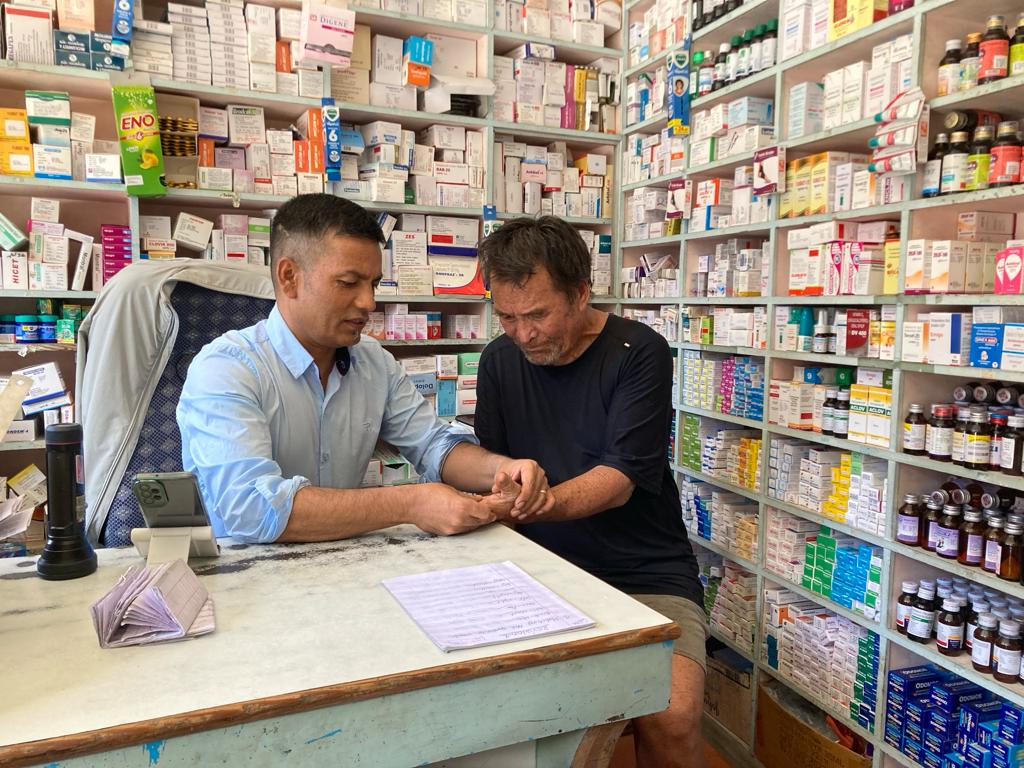 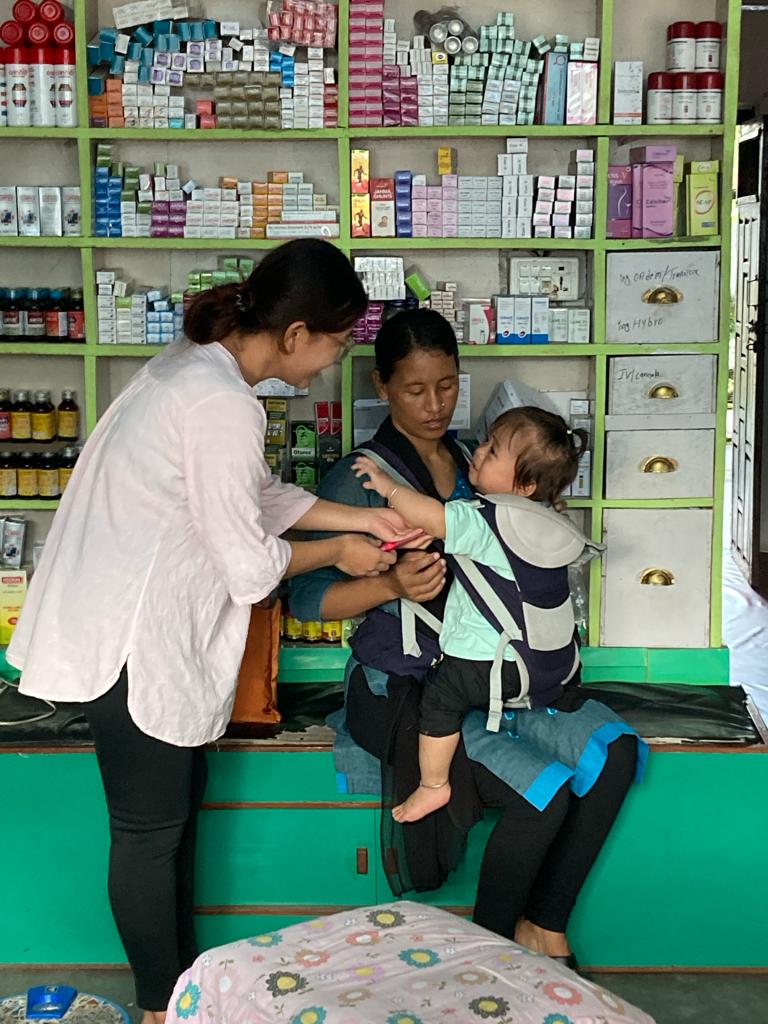 28
Source: FHM Engage analysis from KIIs and Market Visit observations
SMO CRS has increased SAM reach significantly across Urban and Rural, and wealth quintiles
CRS possibly has 100% MS for DMPA IM & Est 60% of EC market.
Monopoly on SAM category poses threat to coverage when subsidy goes away.
29
Source: DHS 2022
CRS Ops model for S&D: Typical of an SMO category
Product Flow
Overall Product Process
Sales Team
Indent at retail stockiest
 responsible for secondary sales
Overall Yearly Process
Yrly Business Plan
Yearly Procurement Contract
Mth/Qtr. Sales Management
Manufacturer
CRS
International
Manufacturer
CRS
Sangini Providers
DMPA
Retail Stockist
Retail Stockiest
CRS Warehouse
User
Importer
(2+)
CRS Warehouse
Importer
(2+)
Pharmacies
Wholesaler
(Condoms/ OCPs Only)
Wholesaler
(Condoms/ OCPs Only)
Coco ( Company owned Company operated for repackaging Invoicing
No Sales Team
Product Sales/Channels Sales
Condom/OCP: 80% RS/20% WS => 60% RS/40% WS Target for more consumer pull through WH (Future credit for WH after building establishing credibility. Currently, all on immediate payment.)
Warehouse (Fixed and Variable)
Inventory: CRS Owned for mgmt. of product
Storage
Distribution (Logistics Cost)
Administrative
Product Days of Inventory at WH
Condom: 180 days of inventory =>? days at WH JIT target (no stock out)
OCP: Not JIT; large batch sizes for hormonal required
All other products: Target JIT of 90 days
30
Source: KII Interviews
SMO CRS 5 Yr. Volumes Sales: CAGR of 4.60%
CRS has demonstrated a significant increase of users in DHS 2022 for OCP, Condoms. However, there is no concurrent increase in Volumes during the same period.
Indicates efficient allocation of resources for equity.
Volumes CAGR of 4.60% does not beat inflation. Product Price rise has also not kept pace with Nepal inflation of > 7% YoY.
Among FP Brands, EC has shown a large volume increase.
31
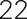 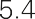 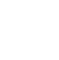 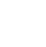 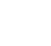 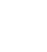 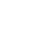 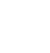 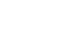 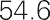 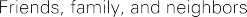 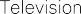 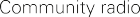 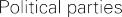 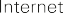 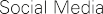 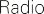 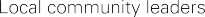 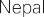 How do the Youth Consume Information in Nepal?
There were 15.85 million internet users in Nepal at the start of 2023, and they are young. There were 12.60 million social media users in Nepal in January 2023.
At that time, 43.6 percent of Nepal’s social media users were female, while 56.4 percent were male.
32
While internet use appears to correlate with private sector use for FP, there is little difference when wealth is considered
33
How does FP messaging reach users?1. Through Pharmacists.2. Point of sale Messaging. But such below-the-line communication is not in sync with how the young consume information.
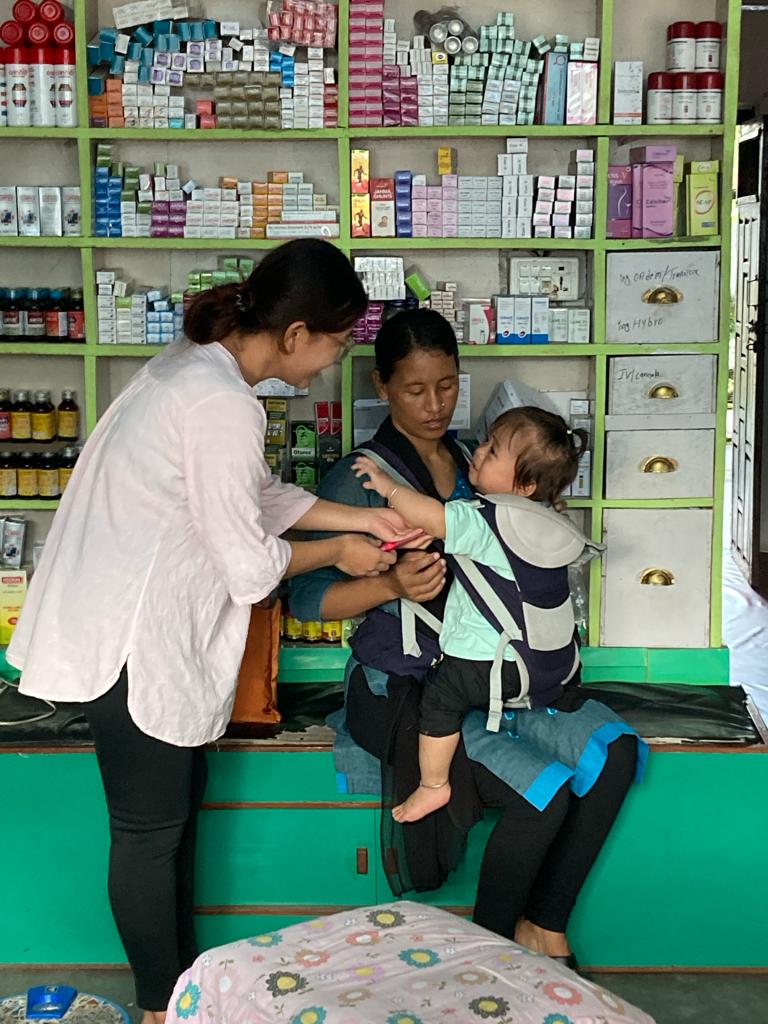 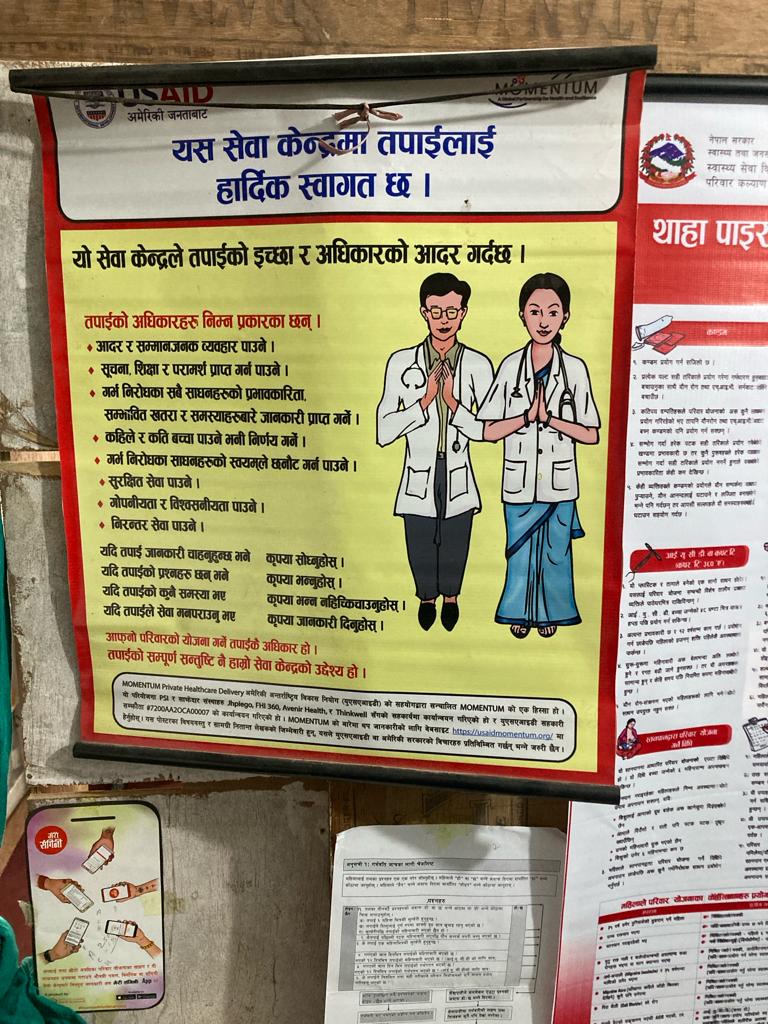 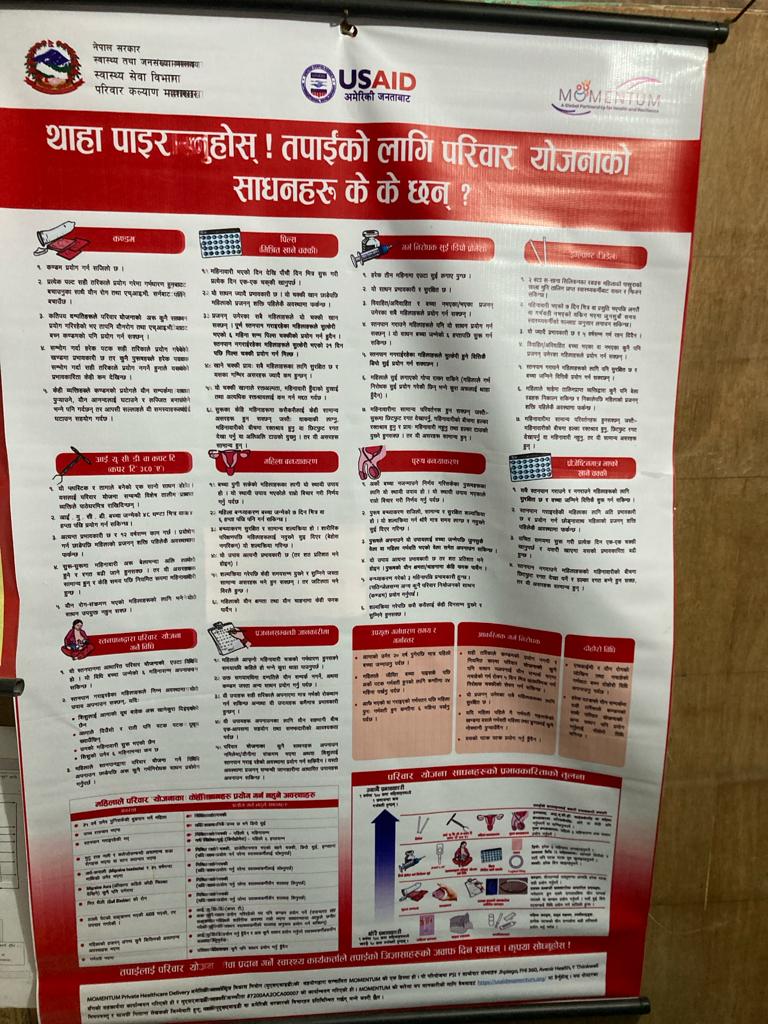 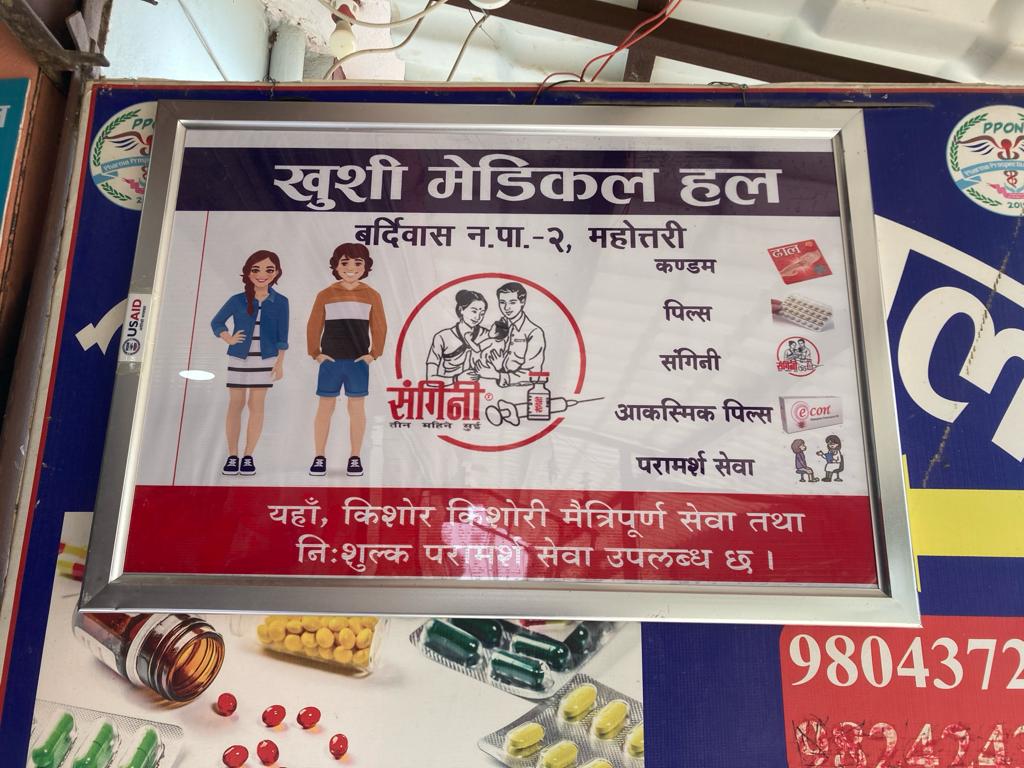 The Community Pharmacist
Point of Sale/Service LBL through NGO FLW
34
Market Players Description snapshot and key takeaways
Injectables
ECs
Condoms
OCPs
Key Takeaways:

Lack of local manufacturing for FP: Emerging opportunity or fallacy? 

CRS continues to play a major role in the channel reach 

COVID has impacted the reach of Indian companies. CRS with a local presence appears to have done well.

PoS ( point of sale) – the opportunity exists for PHC through community pharmacists.

Pricing a key issue for the scale-up of 3rd and 4th gen OCP, DMPA –SC & implants 

Lots of headspace for Pvt sector to expand choice in SAM & LARC
% Mkt Share
CRS sources from India.
No Local manufacturer but thriving repackaging through contract manufacturing from India.

Import component significant
Private and CRS depend on imports from Mylan,HLL and  Mankind, Piramal etc. Only 2nd gen 
Viatris in discussions with CRS for expanding range
One Nepali Manufacturer: NEPAL REMEDIES*
SMO Contract Manufacturing from Mylan/Pfizer ( IM/)

Supply of SubQ is generally sub optimal and less than demand with long lead times.
Thriving Contract manufacturing by several distributors from India.
India brands pill/Unwanted counterfeits available.
CRS imports from India.
Nepal remedies is a potential local manufacturer.
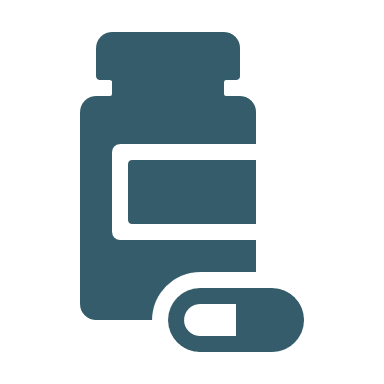 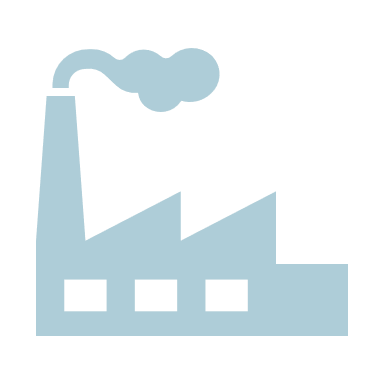 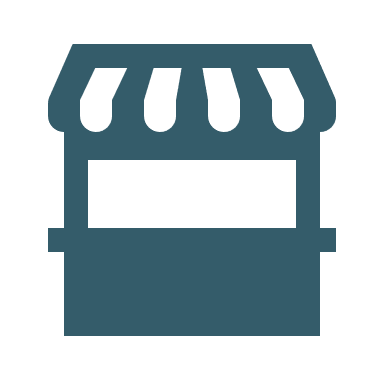 Manufacturer
Traditional pharma supply chain
(Distributors/Stockists/
Retailers/Hospitals/Doctors.

Supplies to Doctors by Distributors have  nearly doubled over 2018-22 according to KIIs.
EC is a Distributor lead play in Nepal as several brands appear to be contract manufactured by leading distributors who also have registered pharma companies.
CRS and Indian marketing companies largely use Pharma distributor channels.
CRS largely use Pharma distributors for Distribution across Chemists, NTOs. Importers have Condoms only WS.
Large India companies have a large OTC portfolio and use OTC distribution
CRS uses only Pharma distribution Channel. Pharma points of sale .

Large India companies have a large OTC portfolio and use OTC distribution
Distribution and Logistics
Traditional Pharma points of sale appear to be the Sangini network ( 2400 Pharmacies) which account for 80% sales

 Doctors  & clinics ( ~25% sales)
Predominantly driven by point of sale at the level of pharmacies ( 30k) 

Retailers earn possibly 200% margins on contract manufacturing local brands.
Pharma points of sale - ~ 30k*
Registered 23400 ( as per Nepal Pharmacy council) and account for 98% sales)

Non-Pharma points of sale – Cigarette shops Grocers 2%
Pharma points of sale - ~ 30k*
Registered 23400 ( as per Nepal Pharmacy council) and account for 98% sales)

Non-Pharma points of sale – Cigarette shops Grocers 2%
Point of 
Sale
Price varies from NPR 50-75  ( basic variants).Basic under DDAPC

Pureplay pvt players focusing on premium segments.
Typical per cycle costs ; 70 – 80 NPR

3rd and 4th generation is not under NPPA . Not under DDAPC
Sangini sold at NPR 80 and USAID supplies at NPR 80 
 
Depo Provera : NPR 120-250
All Ecs sell at NPR 75-80

DDAPC stringently controlled at POS.
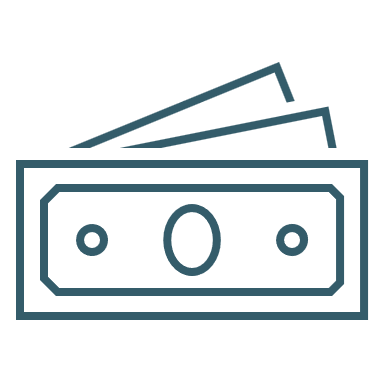 Pricing
35
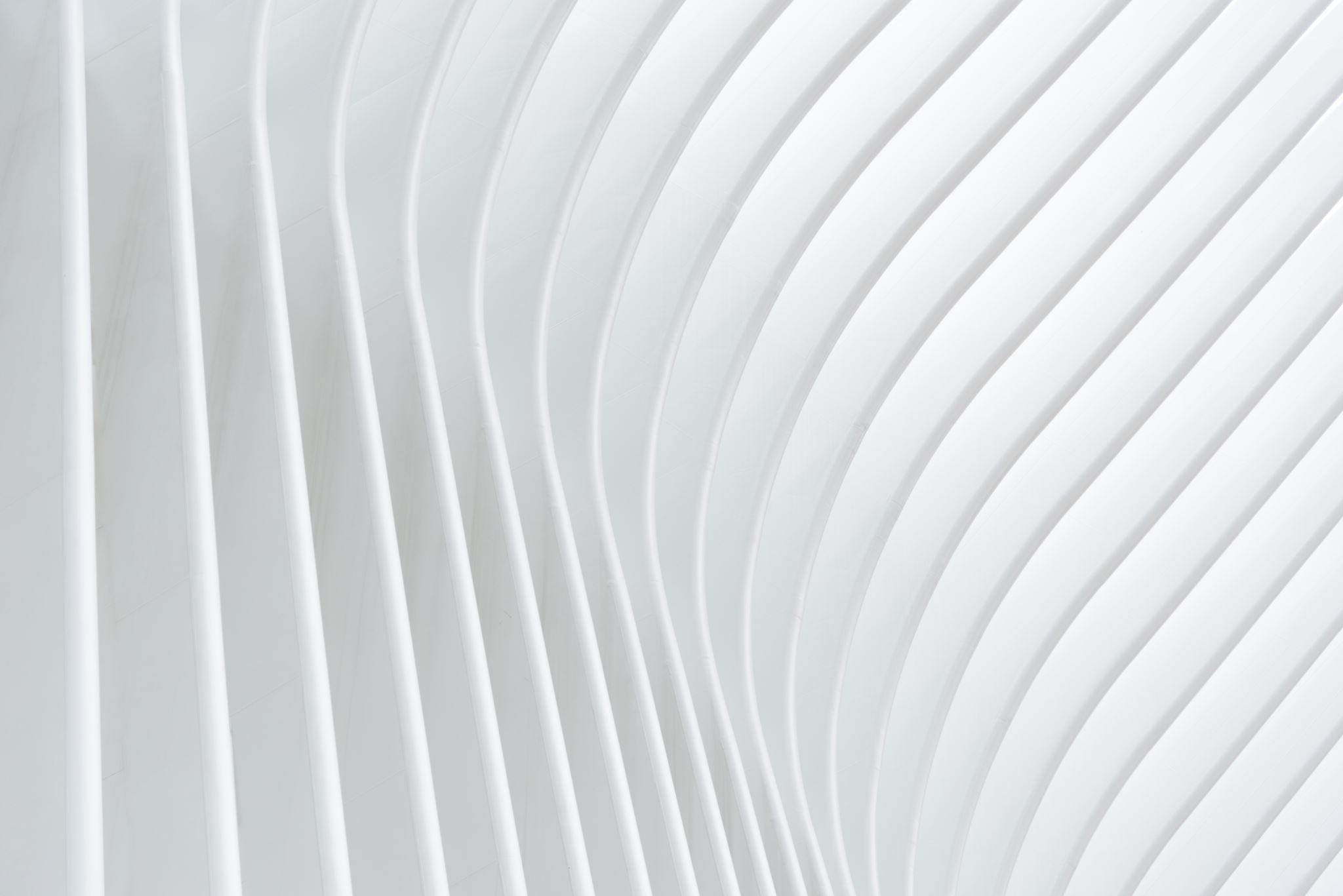 Summary: Market Breadth and Depth
36
FP Market SizingHow will the Market Move for sourcing Contraceptives over the next 10 years?
Current trend positive directionally; When public sector contributions were reduced, SMO stepped in.
The SMO is predominantly CRS and managed to improve reach over 2016 across urban, rural, in most provinces, and across wealth quintiles.
FHM Engage Small area estimation to be published in Feb 2024 will bring better forecasting of Value Volume estimates for Modern Methods in Nepal.
37
By March 2024: FHM Engage will generate district and provincial Market size estimates for Modern Methods
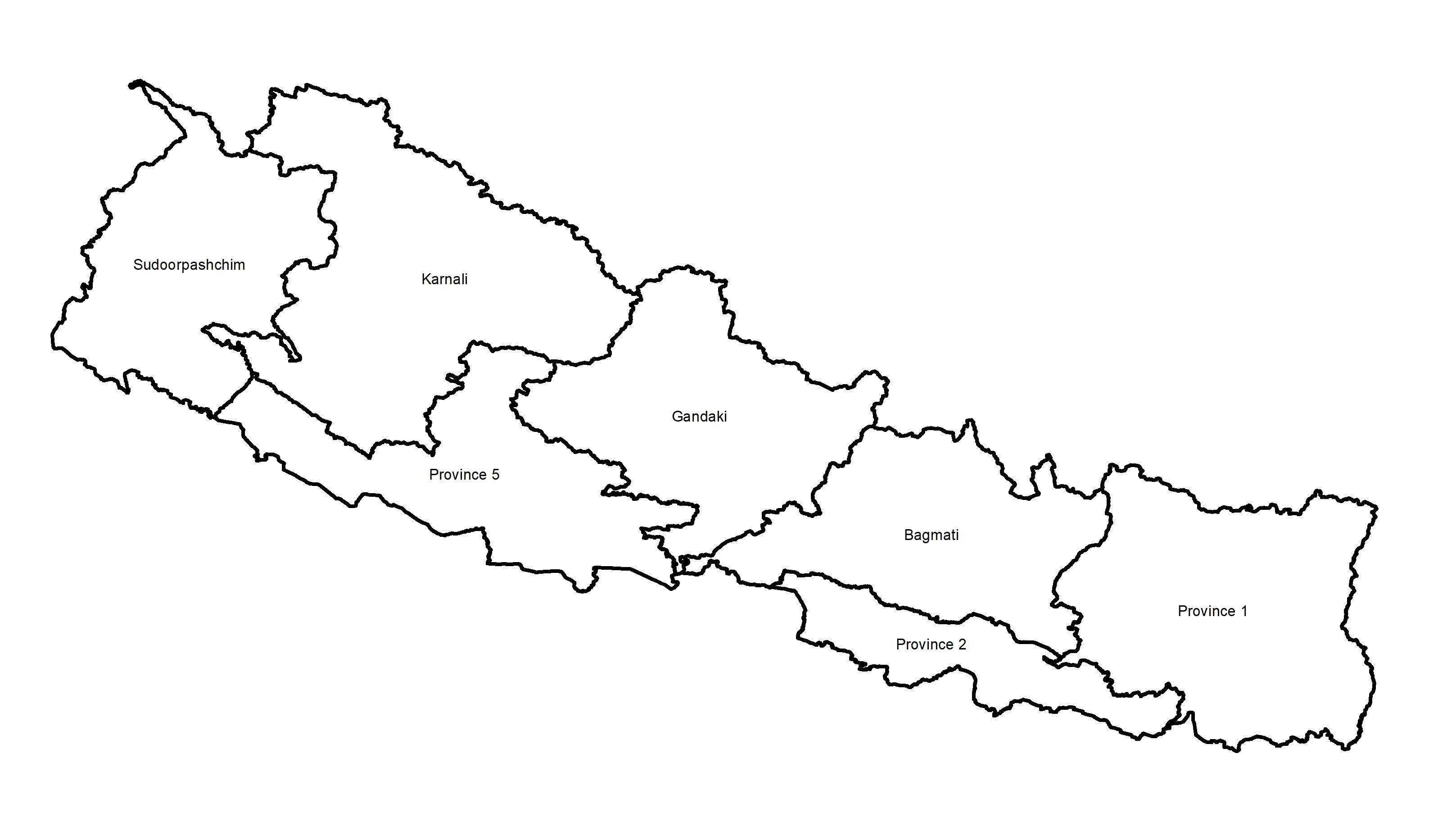 2016
2022
2011
DHS Survey   
Nepal Census (2021)
Nepal Health Facility Registry
Estimated proportions at the district and provincial level will be calculated using a hierarchical Bayesian model that incorporates all individual-level data from each survey that leverages spatio-temporal smoothing and produces probabilistic estimates with uncertainty intervals. Median results will be presented.1
1. Mercer, Lu,  & Proctor. Sub-national levels and trends in contraceptive prevalence, unmet need, and demand for family planning in Nigeria with survey uncertainty. BMC Public Health 19, 1752 (2019). https://doi.org/10.1186/s12889-019-8043-z
38
Market Sizing through Small Area Estimation Analyses will address the following
*Note: Characteristics of traditional method users may indicate a preference to use traditional method rather than a limited access to modern contraceptives, and they may not be appropriate to include as potential modern contraceptive users.
39
4. Supporting FunctionsStewardship,Financing,Skills,Technology, Information & Coordination
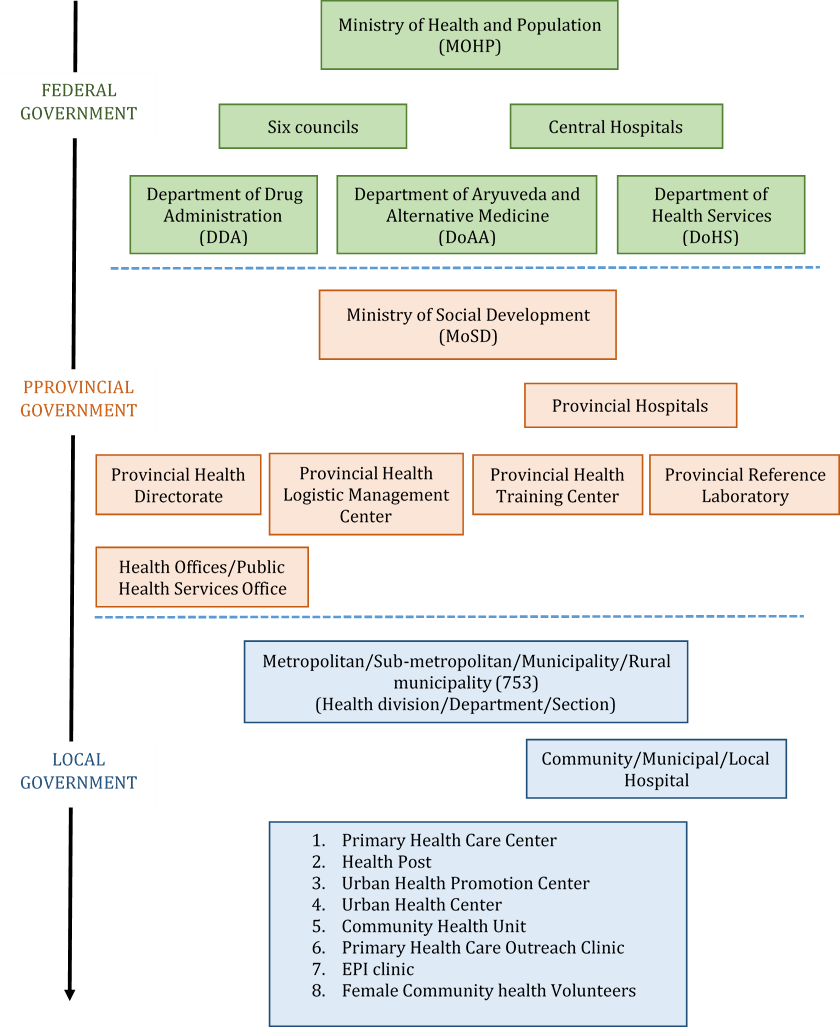 Three Levels Of Governance
High Intention for Non-State Partnership Policy:  “The MoH will seek the support of large companies and industry associations to improve the health communication strategies.
But in reality: The private sector is usually an afterthought and about greater monitoring. In the decentralized approach, the Pvt sector is often forgotten though OOPE is 58% of THE.
And in FP: The private sector mentioned thrice in the FP 2030 document: The Key takeaway is that there is a need for clarity regarding some aspects of family planning programs supported by the private sector which calls for strengthened monitoring of the private sectors.
41
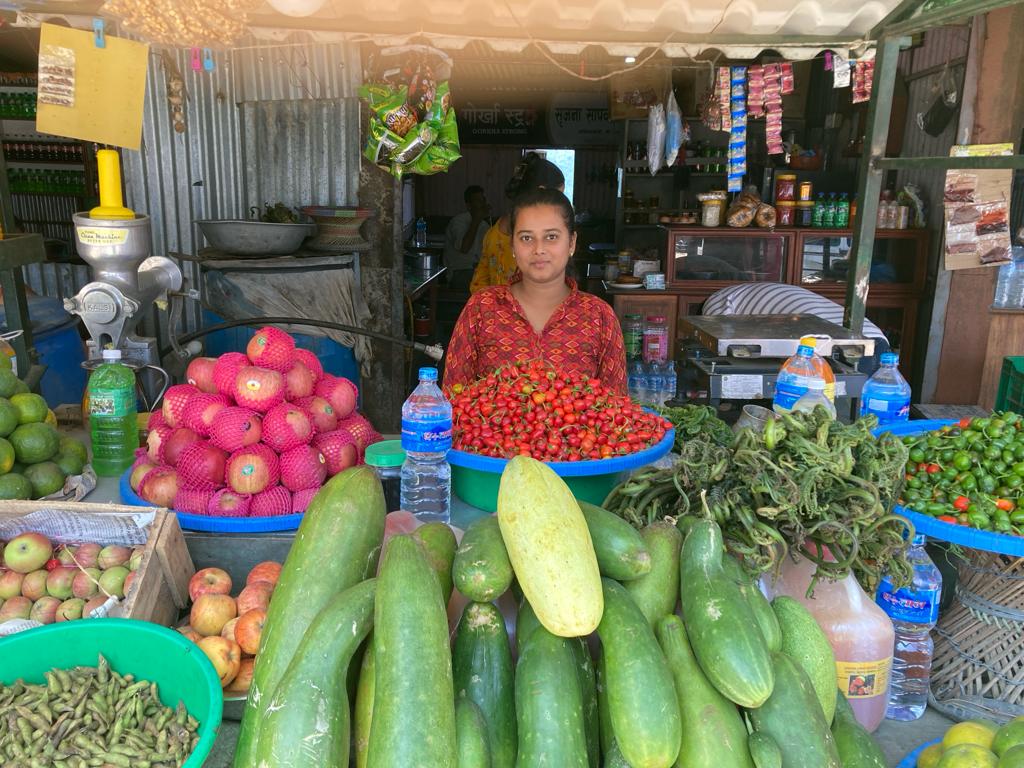 Healthcare financing in Nepal involves three principal sources: 
governmental funding at 25%
external contributions at 16%
and private expenditures at 58%
By the end of 2030, every individual and family will lead a healthy, happy, and prosperous life, fully exercising their sexual and reproductive health and rights.
42
World Health Organization. 2020. Global Health Expenditure Database. https://apps.who.int/nha/database
And the Big push is the Nepal National Health InsuranceUniversal coverage including FP
However several challenges have hindered the performance of NHIP at the policy and implementation levels. 

Challenges under interest groups included inadequate or delayed reimbursement and drop-out of hospitals in implementing the program. 

 Bureaucracy-related challenges were the hegemony of the provider over the purchaser, and inadequate staff (delay in the approval of the organogram of HIB). 

Challenges under leadership included high political commitments but weak translation into action, consideration of health insurance as a poor return on investment, and intention of leaders to privatize the NHIP. 

Beneficiaries experienced compromised quality of care or lack of services when needed, high drop-out rates, and low interest in renewal of premiums. 

External actors provided technical assistance in policy design but limited support in implementation.
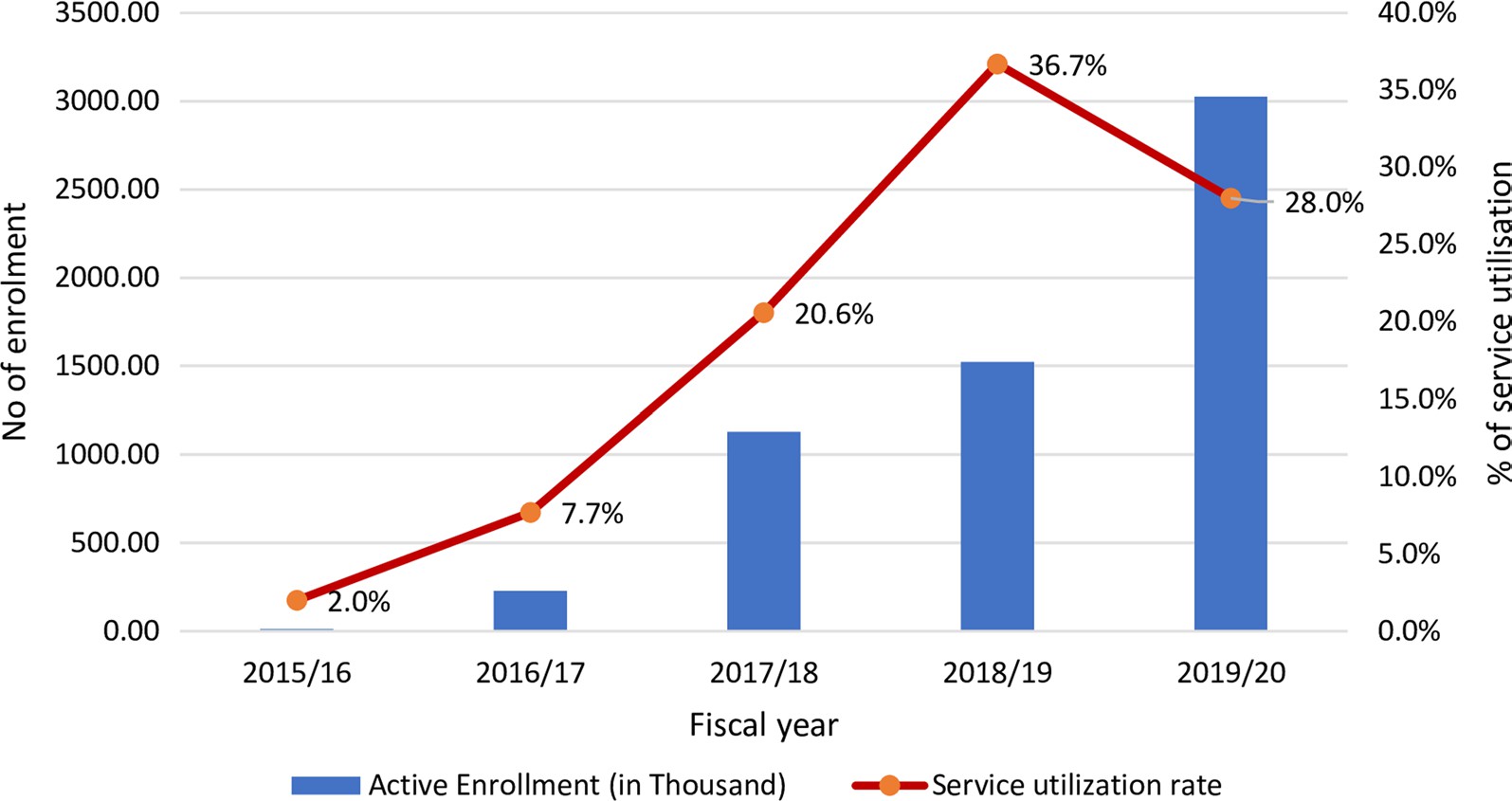 Source: Evaluation of the National Health Insurance Program of Nepal: are political promises translated into actionhttps://health-policy-systems.biomedcentral.com/s?
43
[Speaker Notes: The NHIP has been rolled out in all 77 districts.]
Stewardship Summary
44
05. Policy, Rules and Regulations
Nepal DDA: Regulating the Pharmaceutical and associated supply chain Industry for Safety, Quality and efficacy of medicines
46
DDA is ably supported by 3 External Development Partners
47
DDA Internal benchmarking (2022) on WHO tools reveals large gaps between intention and action
DDA Current Pain points
Legal framework as per international best practices and international harmonization.
Open Cross-border issues. (India) 
Effective and efficient Market Surveillance and Control.
Effective and dynamic price control mechanism with reference to international prices. (including price adjustment).
Online Pharmacy and advertisement of Medicines.
Interdepartmental co-ordination and communication.
Clinical Trial oversight including GCP.
Inventory Management
48
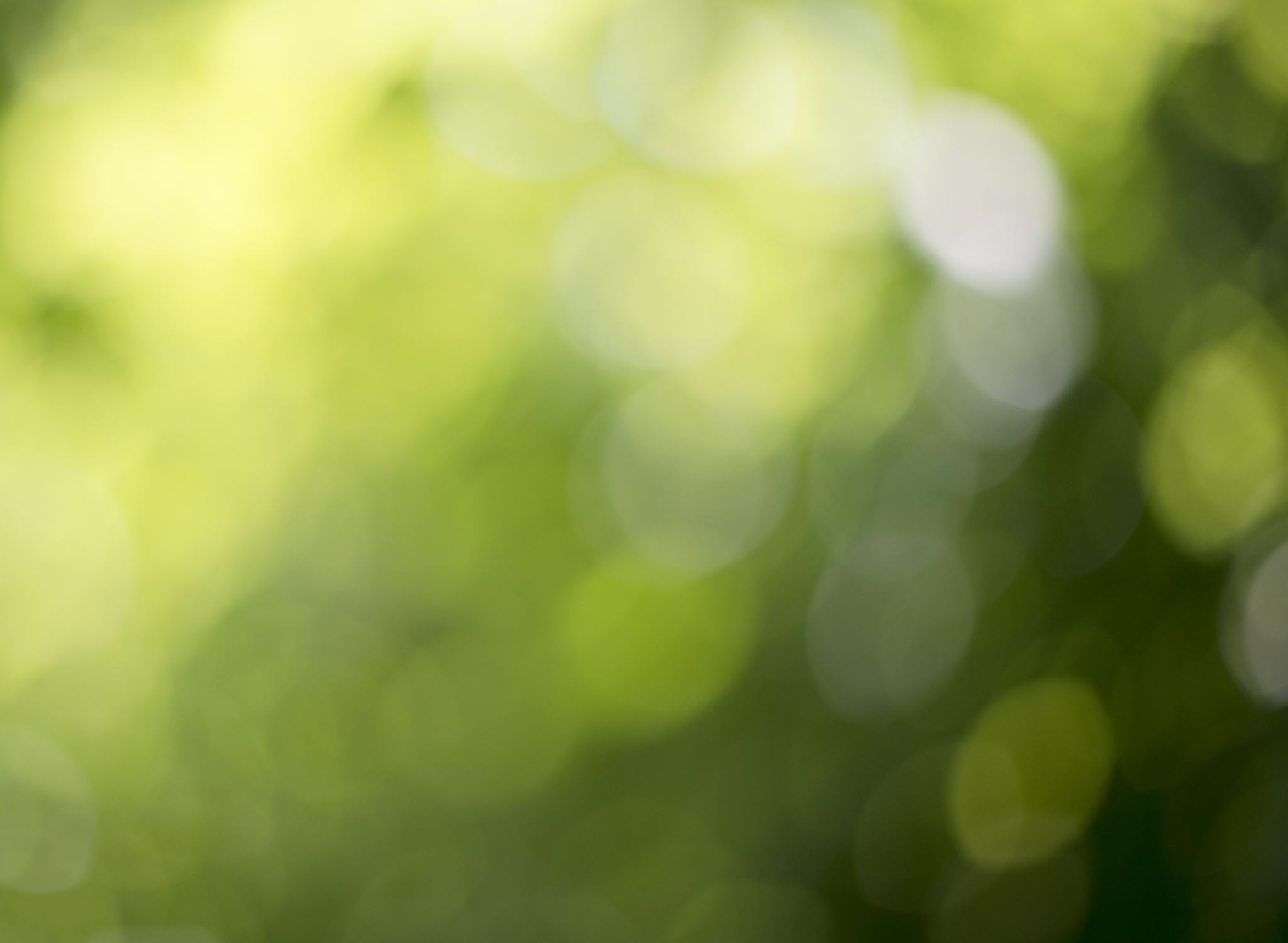 Abortions are Legal but remains under purview of criminal law
49
Policy Making in Nepal: Barriers
No	Yes Other reasons
Lack of public trust on government policies
Lack of financial resources Lack of knowledge and skills
External influence
Lack of political willingness Attitude of bureaucrats' Organizational culture and values
Limited access to information and evidence
99
1
48
52
39
61
44
56
Barrier
66
50
34
A Study of Nepal’s Public Policy Processes: Policymakers’ Perception and Use of Information in Decision-Making during the COVID-19 Pandemic
41
59
48
52
52
48
25
75
40	60
Respondent (%)
0
20
80
100
DDA : Key regulatory actions & implications for FP Private sector
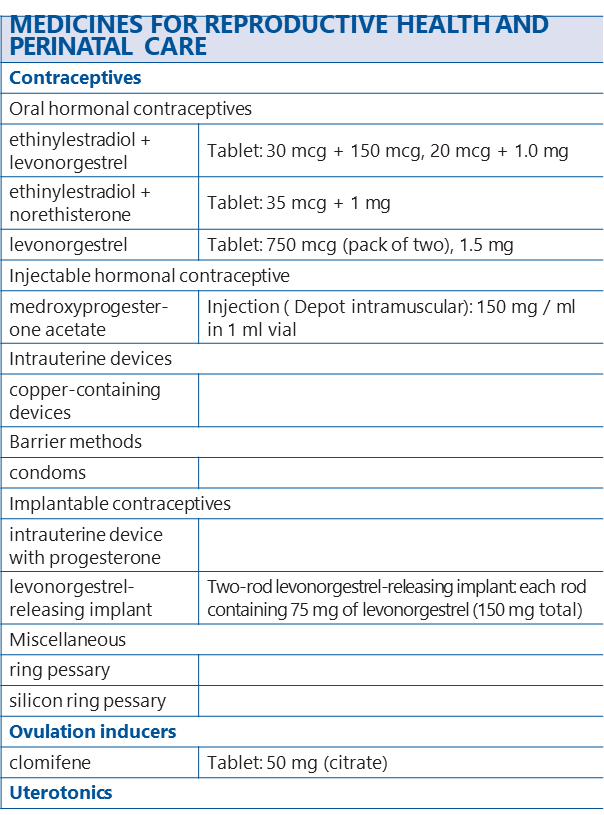 51
06.Market Constraints
A summary of key constraints identified by market function using the AIM framework
Key Market Constraints: Core MarketAIM Analysis for market system performance for Nepal
53
Key Market Constraints: Supporting Functions AIM Analysis for market system performance for Nepal
54
Key Market Constraints: Supporting Functions  AIM Analysis for market system performance for Nepal
55
Key Market Constraints: Rules & RegulationsAIM Analysis for market system performance for India
56
Shankar Narayananssubramaniem@fhm-engage.org